LOGO说明：
字体：Impact
字号：44
蓝色：十六进制#054FA8；RGB(5,79,168)
绿色：十六进制#8CC43D
RGB(140,196,61)
Sainuoxin
Environmental Services
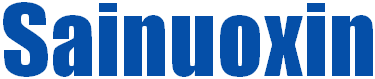 SES